Qari mill-Ewwel Ittra ta’
San Pietru Appostlu
1 Piet 1, 10-16
Għeżież, il-profeti, li ħabbru l-grazzja li kellha tingħata lilkom, stħarrġu u tkixxfu fuq din 
is-salvazzjoni; huma kienu
jitkixxfu l-mod u f’liema żmien kien qiegħed jaħseb l-Ispirtu ta’ Kristu, li kien fihom, meta kien jixhdilhom minn qabel
it-tbatijiet ta’ Kristu u 
l-glorji tiegħu li kellhom jiġu warajhom. Lilhom kien mgħarraf li mhux għalihom infushom, imma għalikom,
kien jiswa dak li huma kienu jħabbru, u li issa kien imxandar lilkom minn dawk li, bil-qawwa 
tal-Ispirtu s-Santu mibgħut
mis-sema, qegħdin jagħtukom l-Evanġelju. Dawn huma ħwejjeġ li 
l-anġli stess jixtiequ jifhmuhom sewwa.
Għalhekk kunu mħażżmin fir-ruħ u rżina f’kollox; ittamaw għalkollox 
fil-grazzja li għad tingħatalkom meta jidher
Ġesù Kristu. Bħala wlied ubbidjenti, tgħixux skont 
il-ġibdiet ta’ qabel, meta kontu għadkom tgħixu 
fl-injuranza tagħkom; iżda,
bħalma qaddis hu dak li sejħilkom, kunu intom ukoll qaddisin fl-imġiba tagħkom kollha, għax hu miktub:
“Kunu qaddisin, għax qaddis jien”.
Il-Kelma tal-Mulej
R:/ Irrodu ħajr lil Alla
Salm Responsorjali
R:/  Għarraf il-Mulej 
is-salvazzjoni tiegħu
Għannu lill-Mulej għanja ġdida,
għax għamel ħwejjeġ 
tal-għaġeb.
Ġibitlu r-rebħa l-leminija tiegħu,
u d-driegħ imqaddes tiegħu.
R:/  Għarraf il-Mulej 
is-salvazzjoni tiegħu
Għarraf il-Mulej 
is-salvazzjoni tiegħu,
f’għajnejn il-ġnus wera 
l-ġustizzja tiegħu.
Ftakar fit-tieba u l-fedeltà tiegħu
mal-poplu ta’ Iżrael.
R:/  Għarraf il-Mulej 
is-salvazzjoni tiegħu
L-art kollha, minn tarf għall-ieħor,
rat is-salvazzjoni ta’ Alla tagħna.
Għajtu bil-ferħ lill-Mulej fl-art kollha,
infexxu fil-hena, ifirħu u għannu!
R:/  Għarraf il-Mulej 
is-salvazzjoni tiegħu
Hallelujah, Hallelujah
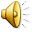 Infaħħrek, Missier, Sid 
is-sema u l-art,
għax inti dawn il-ħwejjeġ tas-Saltna wrejthom 
liċ-ċkejknin.
Hallelujah, Hallelujah
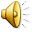 Qari mill-Evanġelju skont 
San Mark
Mk 10, 28-31
R:/ Glorja lilek Mulej
F’dak iż-żmien, qabeż Pietru u qal lil Ġesù: 
“Tajjeb! Aħna ħallejna kollox u ġejna warajk”. 
Qallu Ġesù:
“Tassew ngħidilkom, li fost dawk kollha li minħabba fija u l-Evanġelju jħallu lil darhom jew lil ħuthom jew lil ommhom jew lil
missierhom jew lil uliedhom jew l-għelieqi tagħhom, ma hemm ħadd fosthom li minn issa, f’din id-dinja stess, ma jirċevix,
għal mitt darba iktar, djar, aħwa, subien u bniet, ommijiet, ulied u għelieqi flimkien ma’ persekuzzjonijiet, u l-ħajja
ta’ dejjem fiż-żmien li ġej. U ħafna li huma tal-ewwel jiġu l-aħħar, u tal-aħħar jiġu l-ewwel”.
Il-Kelma tal-Mulej
R:/ Tifħir lilek Kristu